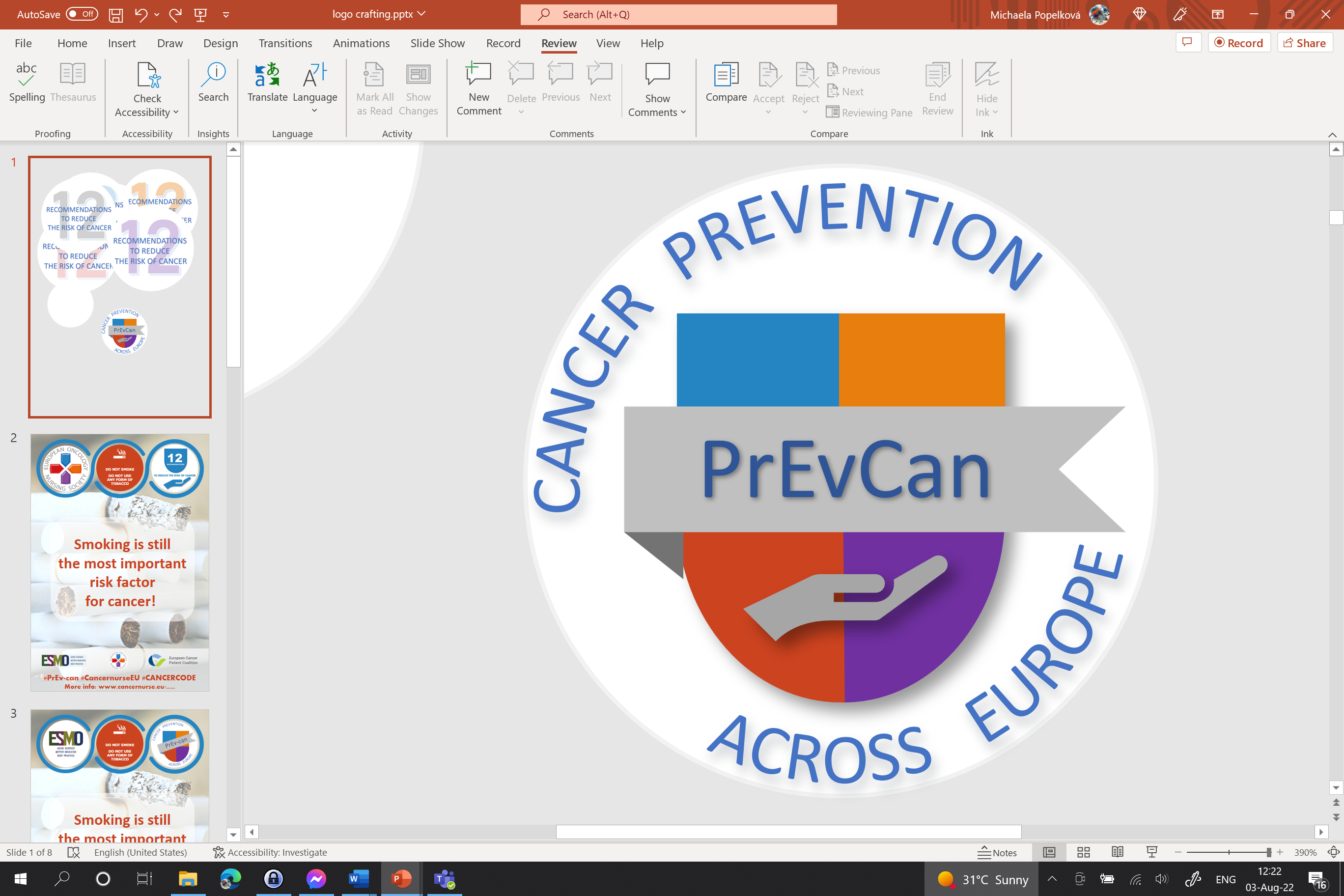 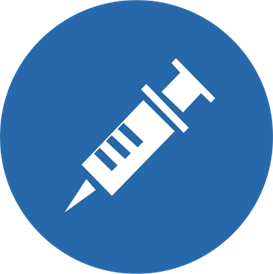 დარწმუნდით, რომ თქვენი შვილები მონაწილეობენ ქვემოდჩამოთვლილი ვაქცინაციის პროგრამებში:- B ჰეპატიტი - HPV
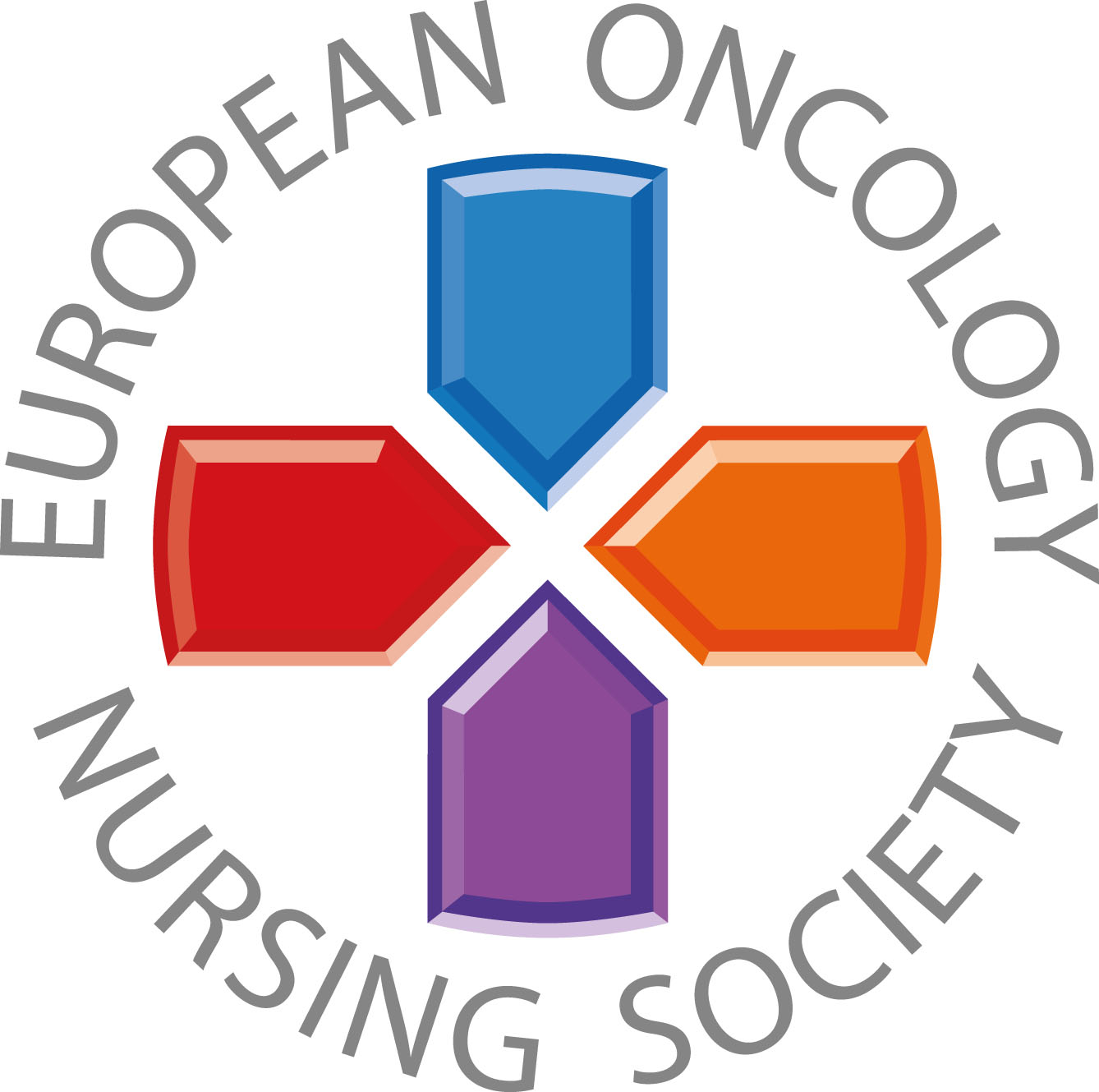 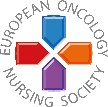 მესიჯი ზოგად პუბლიკას
#PrEvCan #CANCERCODE
PrEvCan© კამპანია დაიწყო EONS_ის ინიციატივით და მიმდინარეობს კამპანიის მთავარ პარტნიორთან ESMO_სთან. დამატებითი ინფორმაცია: www.cancernurse.eu/prevcan
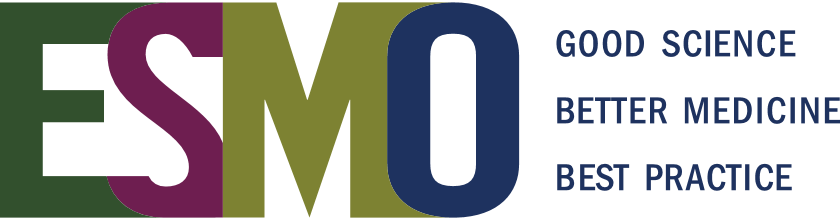 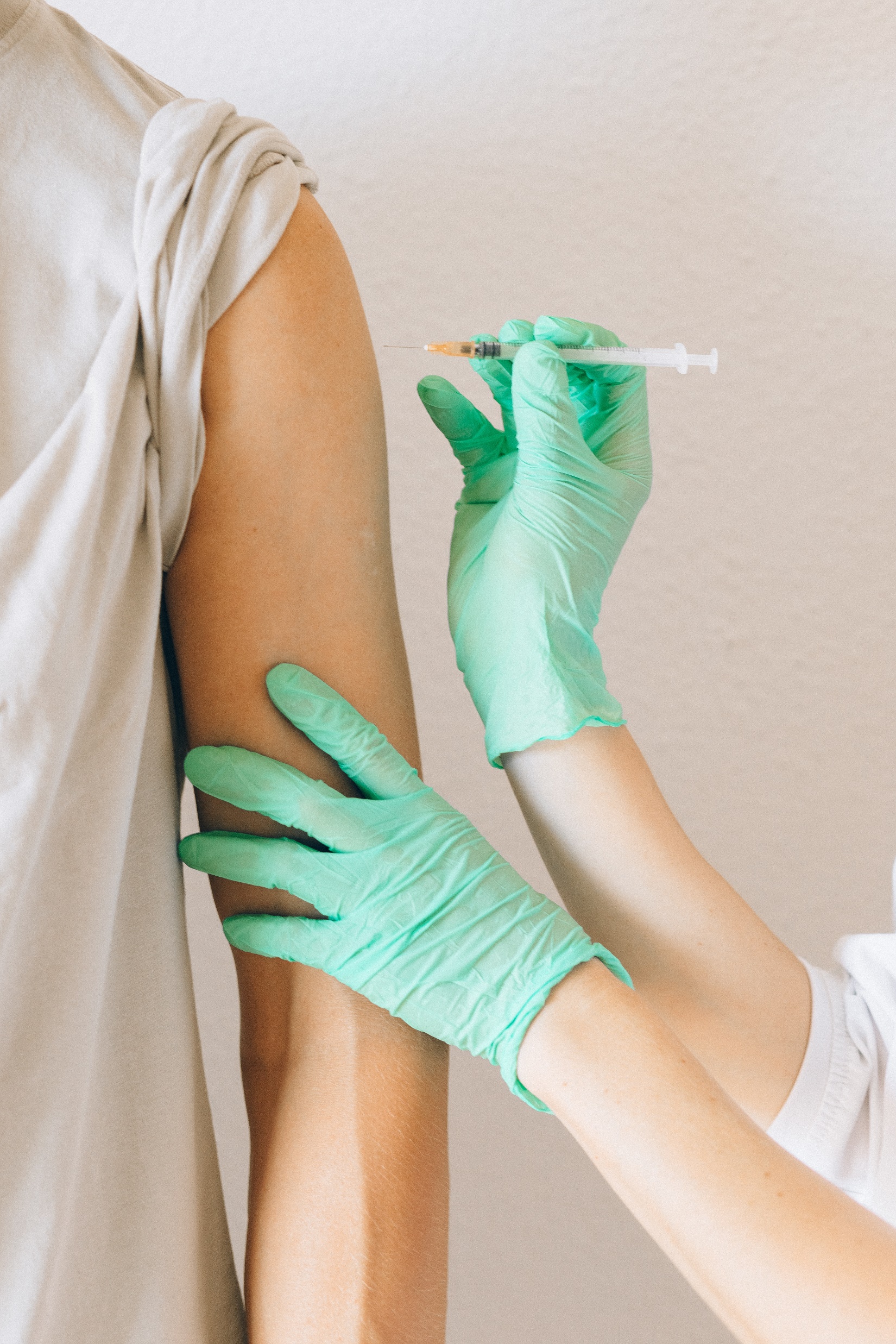 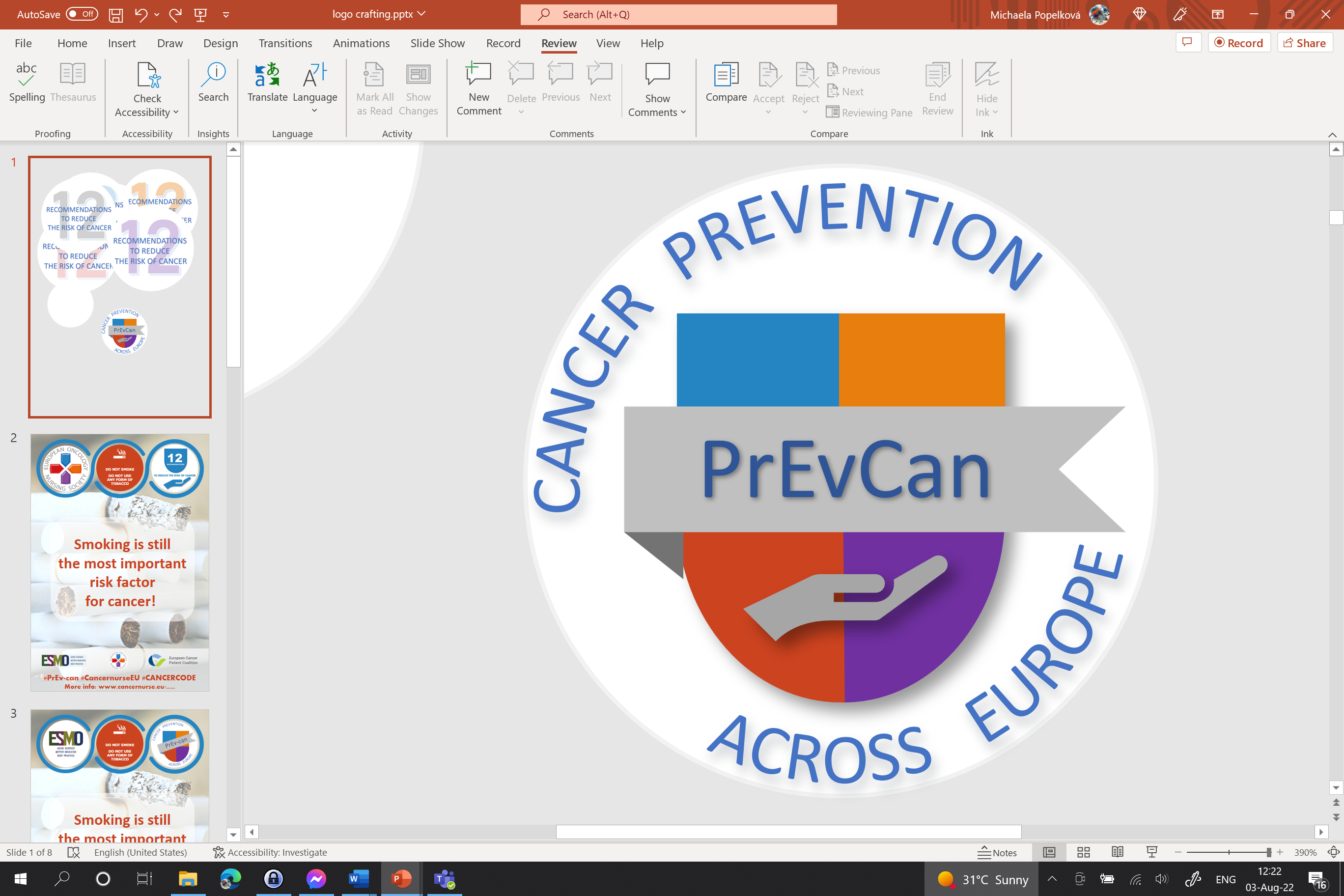 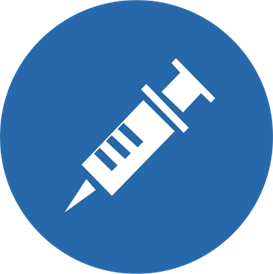 დარწმუნდით, რომ თქვენი შვილები მონაწილეობენ ქვემოდჩამოთვლილი ვაქცინაციის პროგრამებში:- B ჰეპატიტი - HPV
ჩასვით თქვენი ორგანიზაციის ლოგო
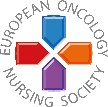 B ჰეპატიტის და HPV ვაქცინები ხელს უწყობს კიბოს ზოგიერთი ტიპის პრევენციას. დარწმუნდით, რომ თქვენს შვილებს ვაქცინაცია გაუკეთეთ. თუ  გაქვთ რაიმე შეკითხვები, განიხილეთ ისინი თქვენს ექიმთან.
#PrEvCan #CANCERCODE
PrEvCan© კამპანია დაიწყო EONS_ის ინიციატივით და მიმდინარეობს კამპანიის მთავარ პარტნიორთან ESMO_სთან. დამატებითი ინფორმაცია: www.cancernurse.eu/prevcan
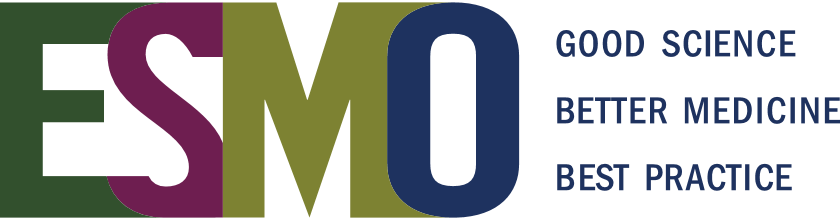 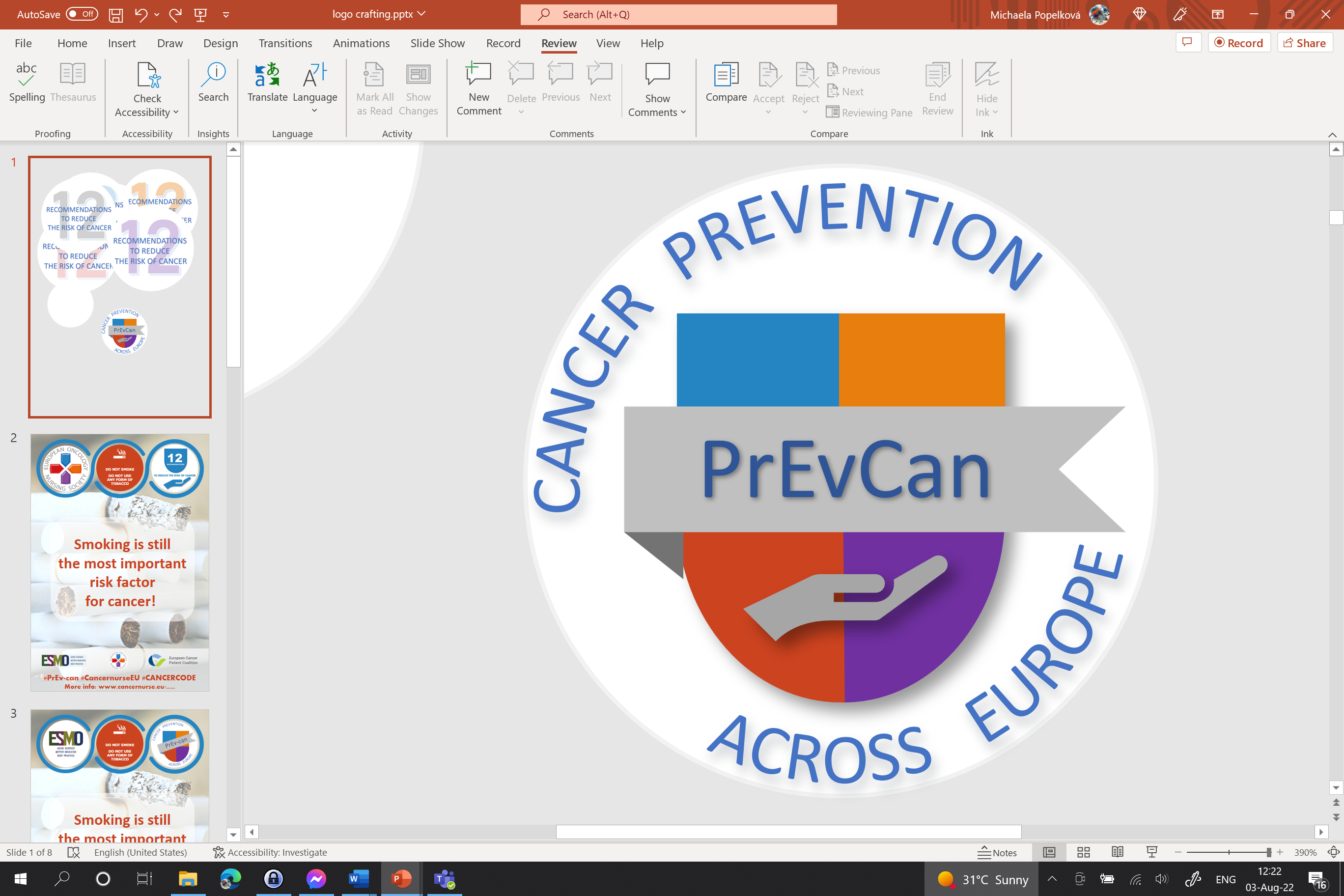 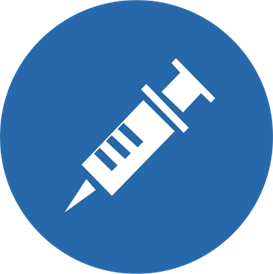 დარწმუნდით, რომ თქვენი შვილები მონაწილეობენ ქვემოდჩამოთვლილი ვაქცინაციის პროგრამებში:- B ჰეპატიტი - HPV
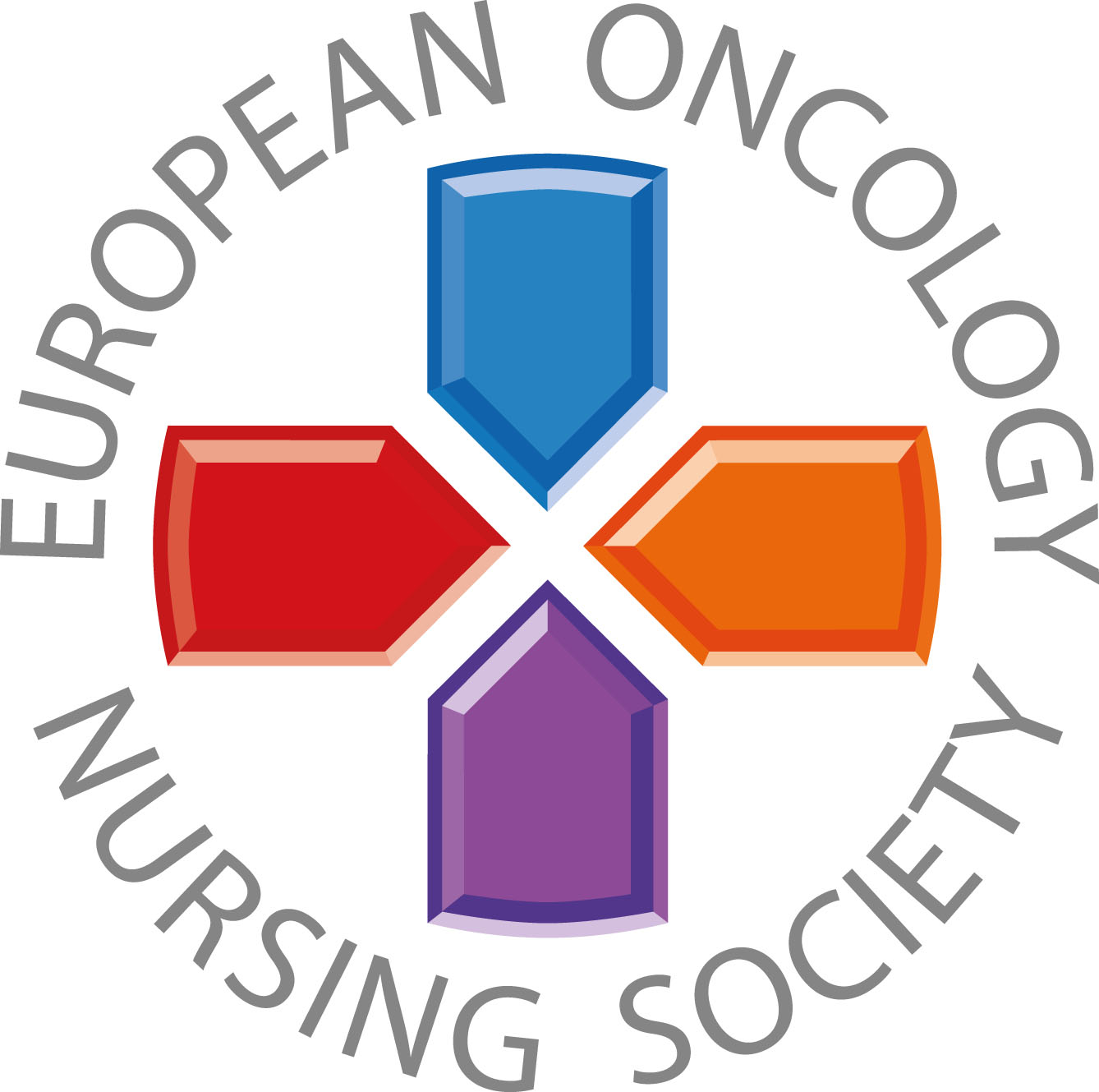 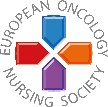 მესიჯი სამედიცინო პროფესიონალებს
#PrEvCan #CANCERCODE
PrEvCan© კამპანია დაიწყო EONS_ის ინიციატივით და მიმდინარეობს კამპანიის მთავარ პარტნიორთან ESMO_სთან. დამატებითი ინფორმაცია: www.cancernurse.eu/prevcan
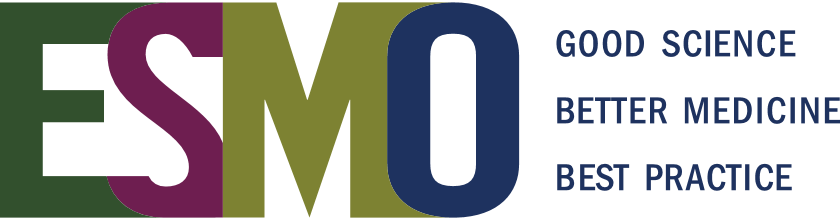 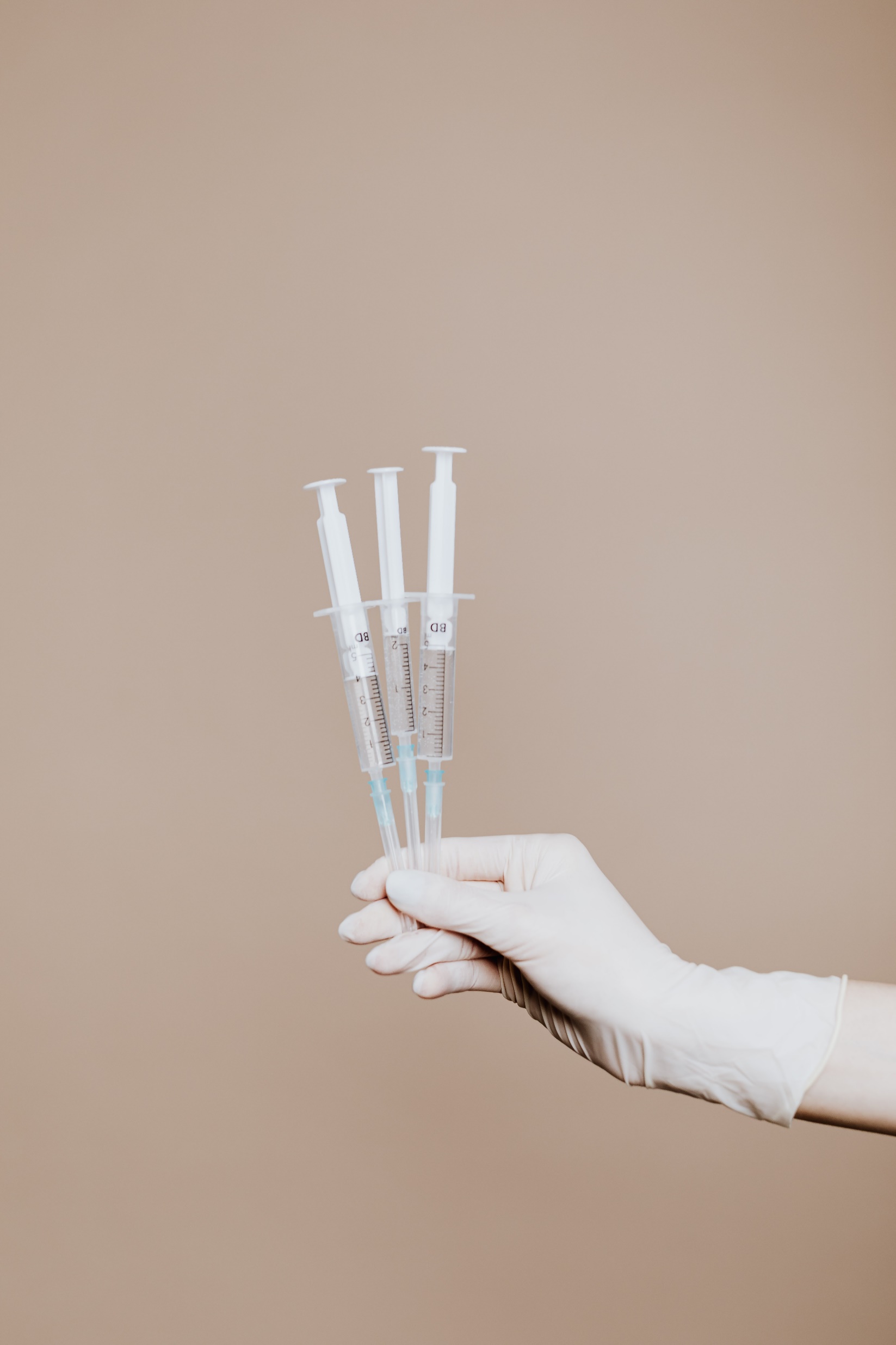 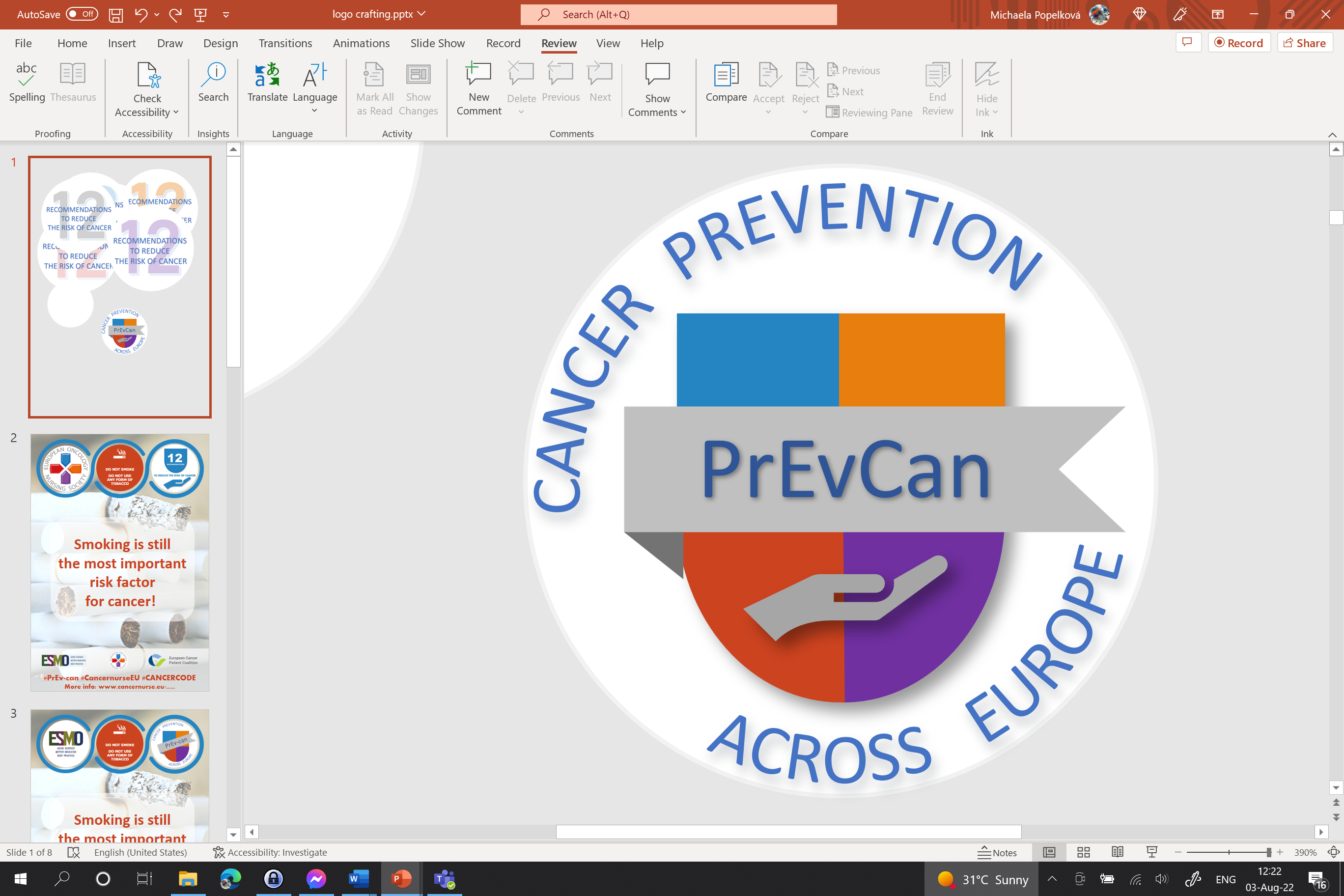 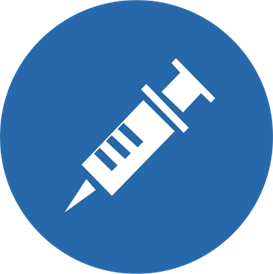 დარწმუნდით, რომ თქვენი შვილები მონაწილეობენ ქვემოდჩამოთვლილი ვაქცინაციის პროგრამებში:- B ჰეპატიტი - HPV
ჩასვით თქვენი ორგანიზაციის ლოგო
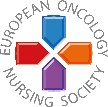 ყოველთვის შეაფასეთ თქვენს პაციენტებში B ჰეპატიტზე და HPV-ზე ვაქცინაციის სტატუსი.  საჭიროების შემთხვევაში, რეკომენდაცია გაუწიეთ და მხარი დაუჭირეთ ვაქცინაციას პაციენტების და მათ ოჯახების წინაშე, კიბოს რისკის შესამცირებლად.
#PrEvCan #CANCERCODE
PrEvCan© კამპანია დაიწყო EONS_ის ინიციატივით და მიმდინარეობს კამპანიის მთავარ პარტნიორთან ESMO_სთან. დამატებითი ინფორმაცია: www.cancernurse.eu/prevcan
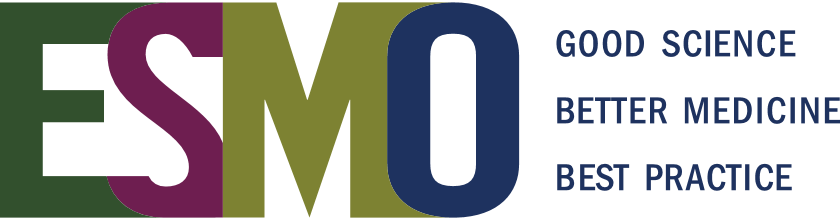 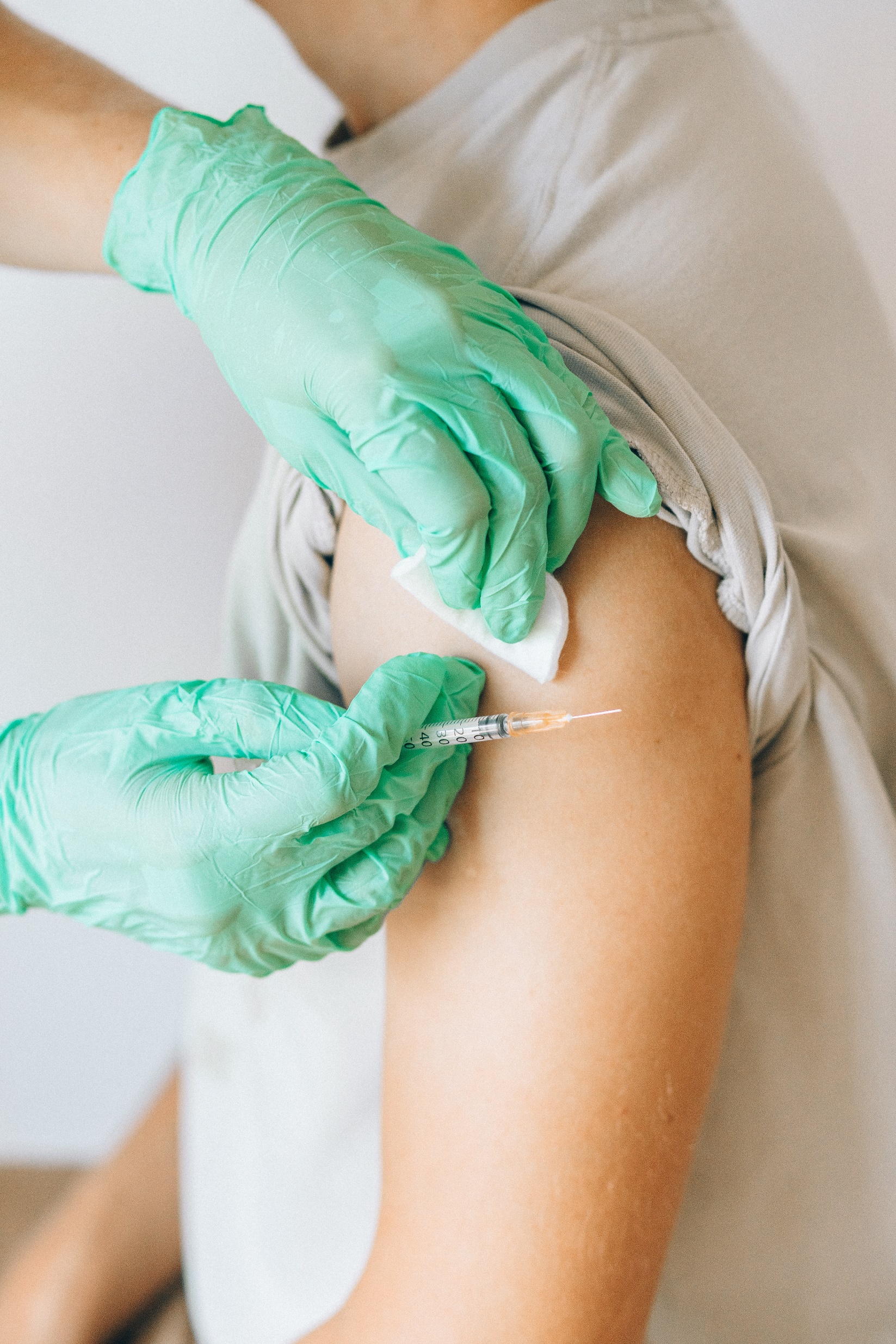 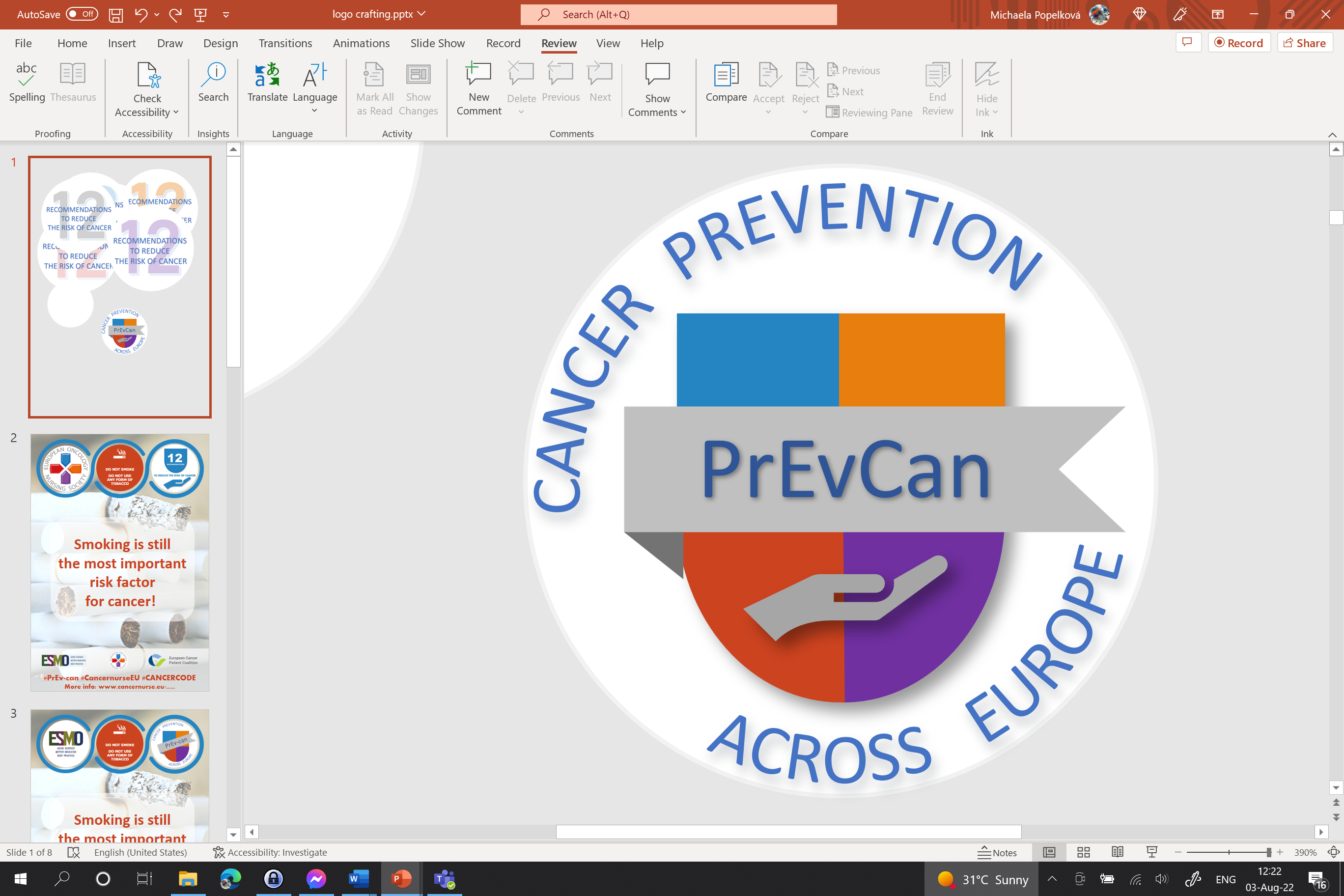 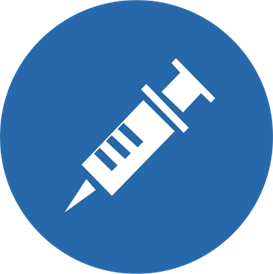 დარწმუნდით, რომ თქვენი შვილები მონაწილეობენ ქვემოდჩამოთვლილი ვაქცინაციის პროგრამებში:- B ჰეპატიტი - HPV
ჩასვით თქვენი ორგანიზაციის ლოგო
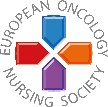 ჩასვით თქვენი ფოტოსურათი
შეცვალე ტექსტი
#PrEvCan #CANCERCODE
PrEvCan© კამპანია დაიწყო EONS_ის ინიციატივით და მიმდინარეობს კამპანიის მთავარ პარტნიორთან ESMO_სთან. დამატებითი ინფორმაცია: www.cancernurse.eu/prevcan
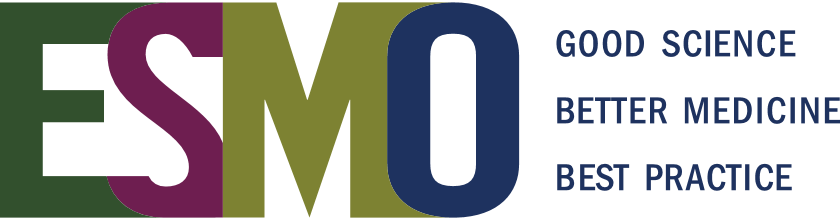